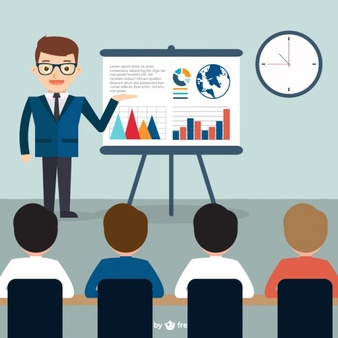 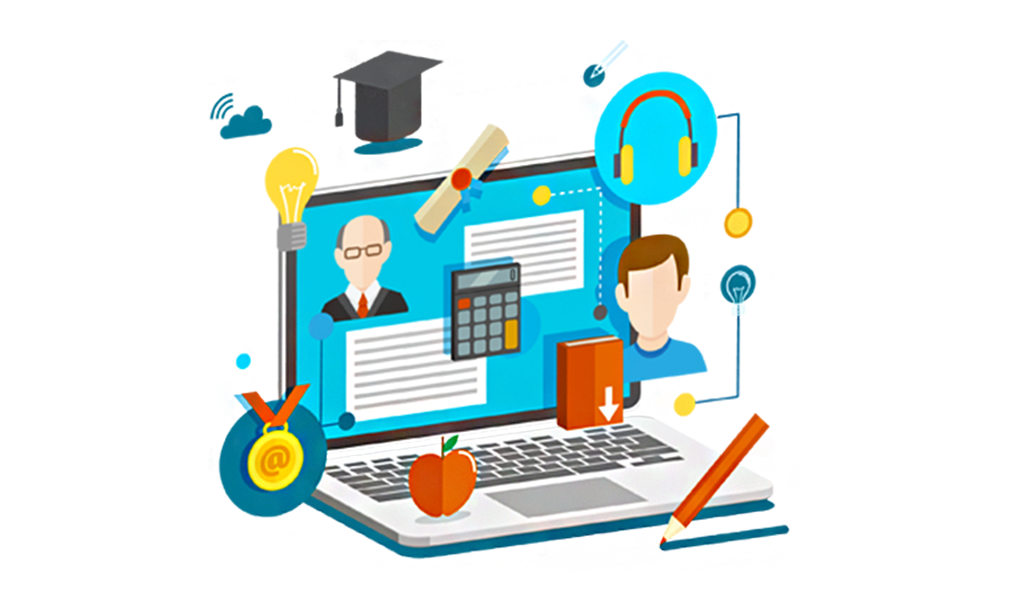 RAPAT KOORDINASI AKADEMIK
Persiapan Semester GANJIL TA 2019/2020
JUMAT, 5 JULI 2019
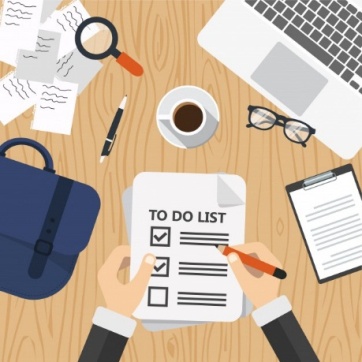 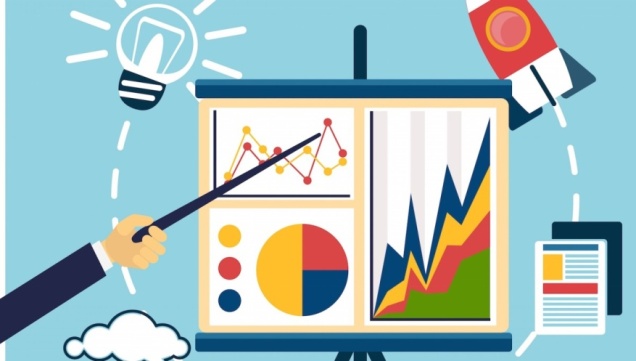 Agenda Rapat
Persiapan Perkuliahan Semester Ganjil TA 2019/2020
Persiapan Perwalian ke 3 
Monitoring Evaluasi Tindak Lanjut Mahasiswa DO & Potensi DO
Persiapan UAS Semester Genap TA 2018/2019
Monitoring Evaluasi Dokumen Kurikulum Peninjauan 2019
Monitoring Evaluasi Dokumen Kurikulum 2011, 2015, 2017 (AP, IKOM), 2018 (FAI)
Persiapan Penyusunan RPS
Rencana Implementasi Presensi Online
Update pengambilan ijazah wisuda Juni 2019
Rencana Verval Transkip Akademik 
Rencana Rapat Dosen ( Akhir Agustus 2019)
Perkuliahan Semester Ganjil TA 2019/2020 (9 Sept 2019)
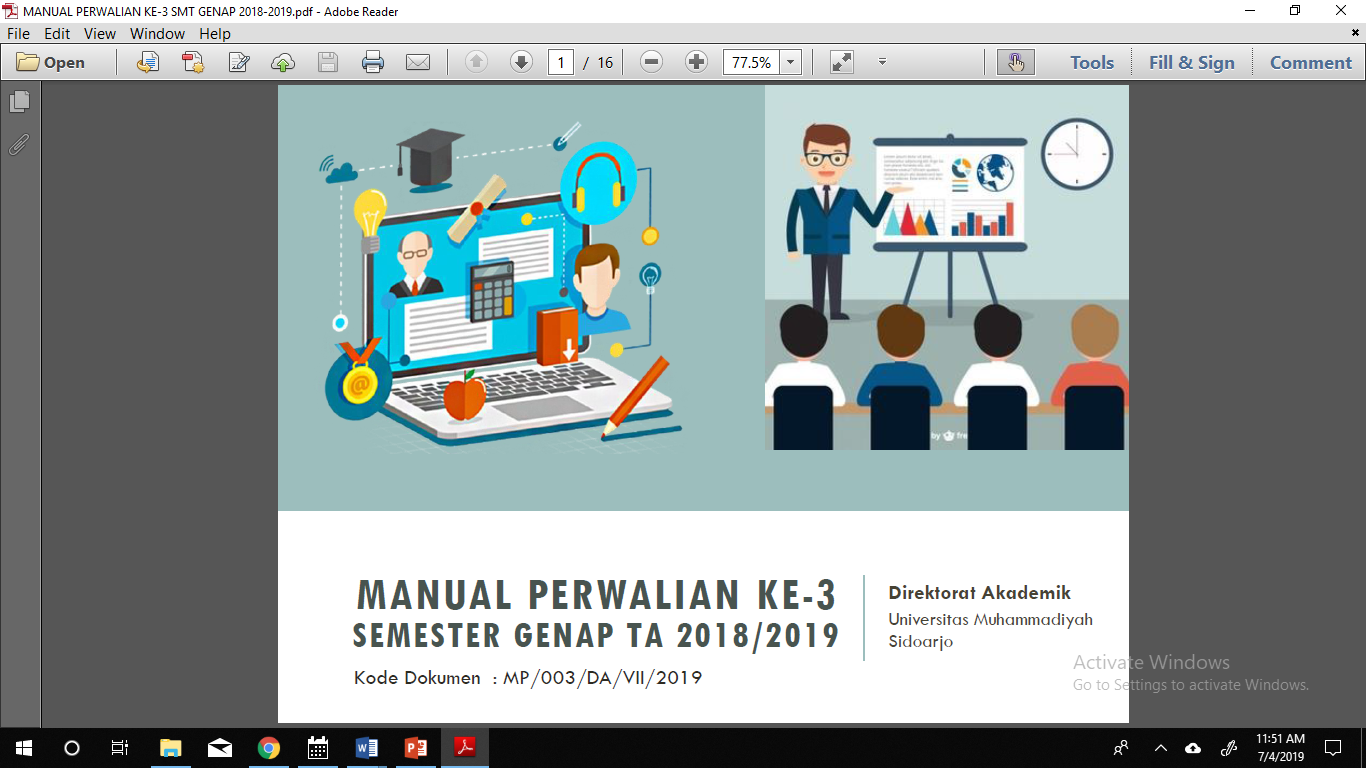 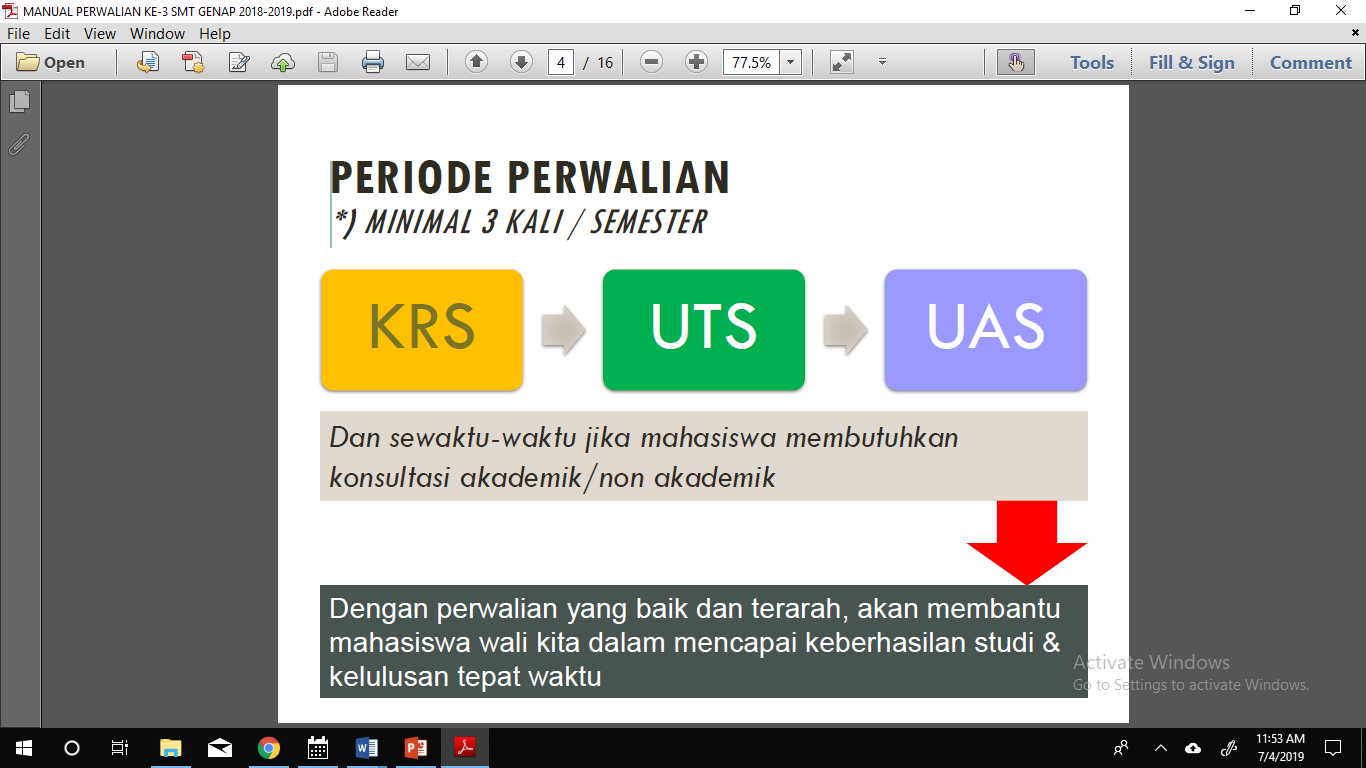 Prodi Non FIKES
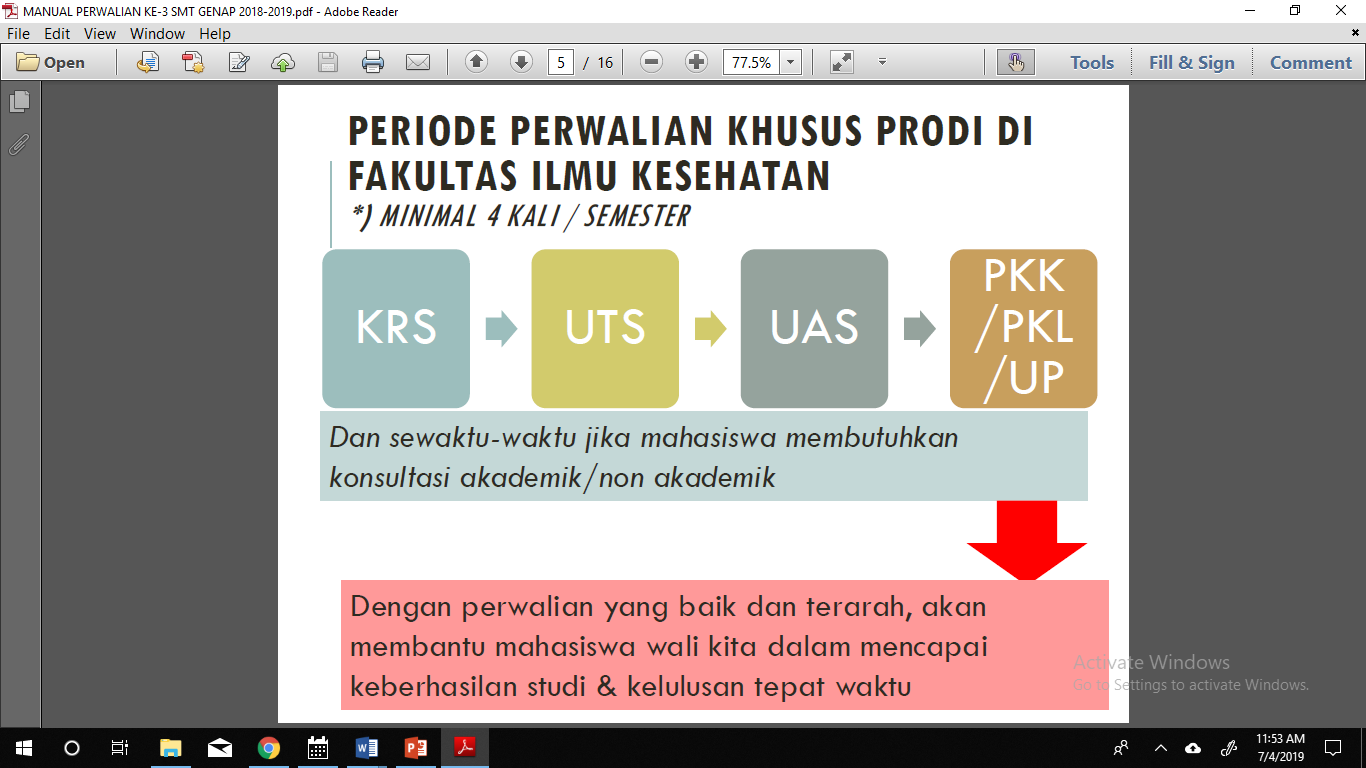 Khusus Prodi di FIKES
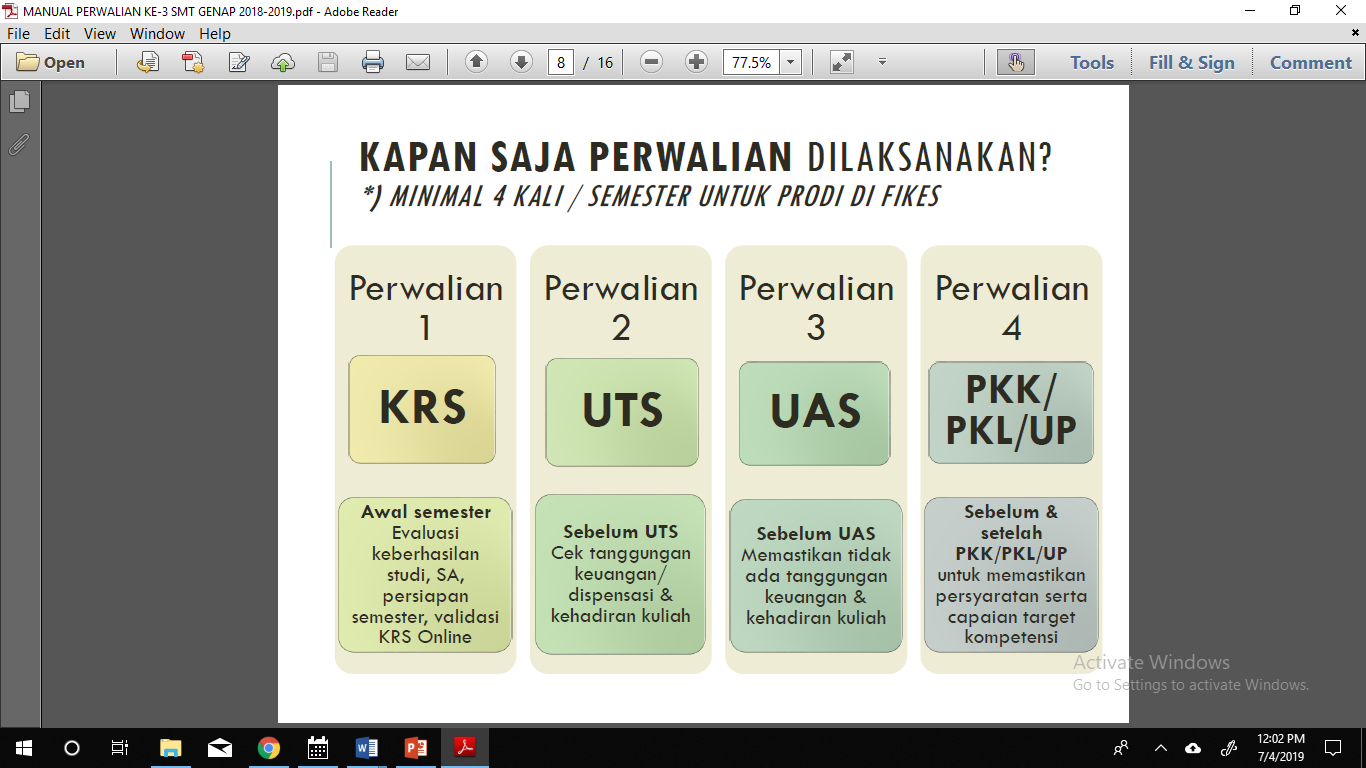 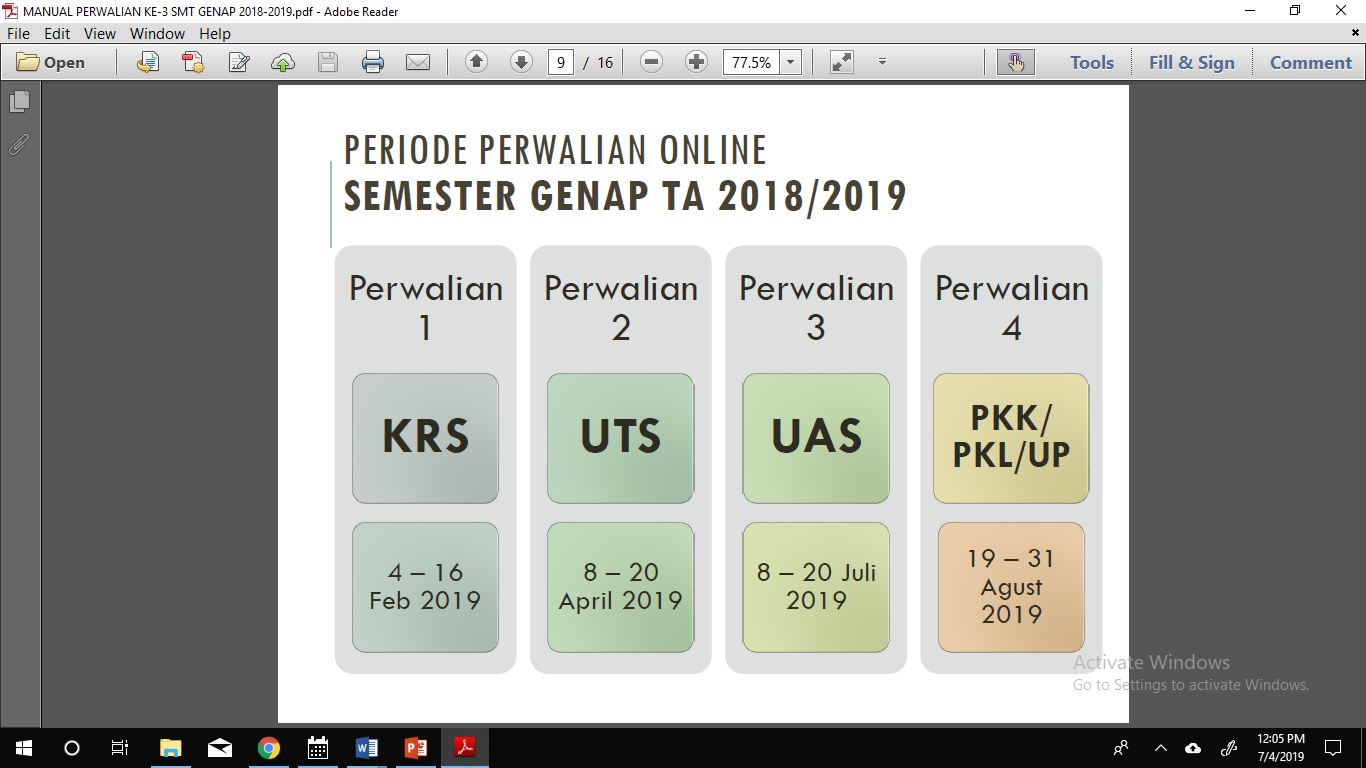 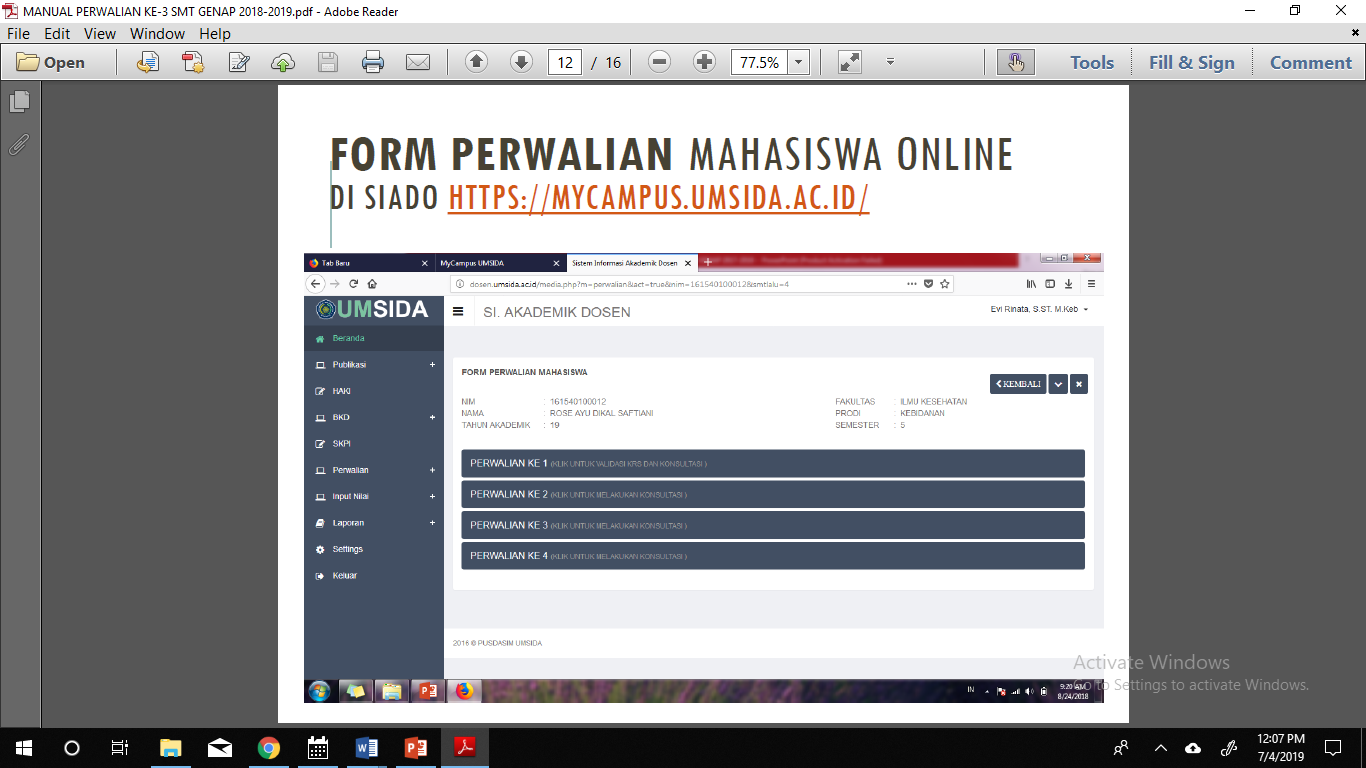 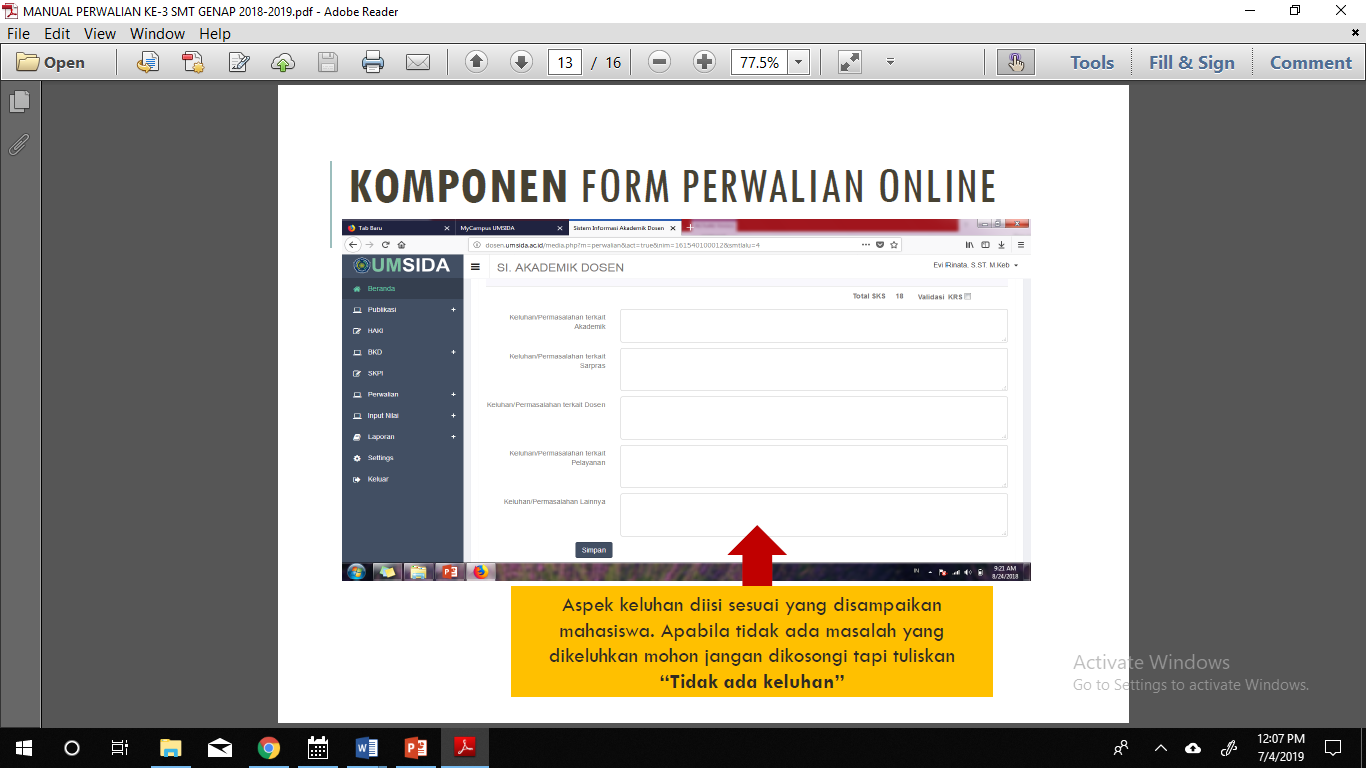 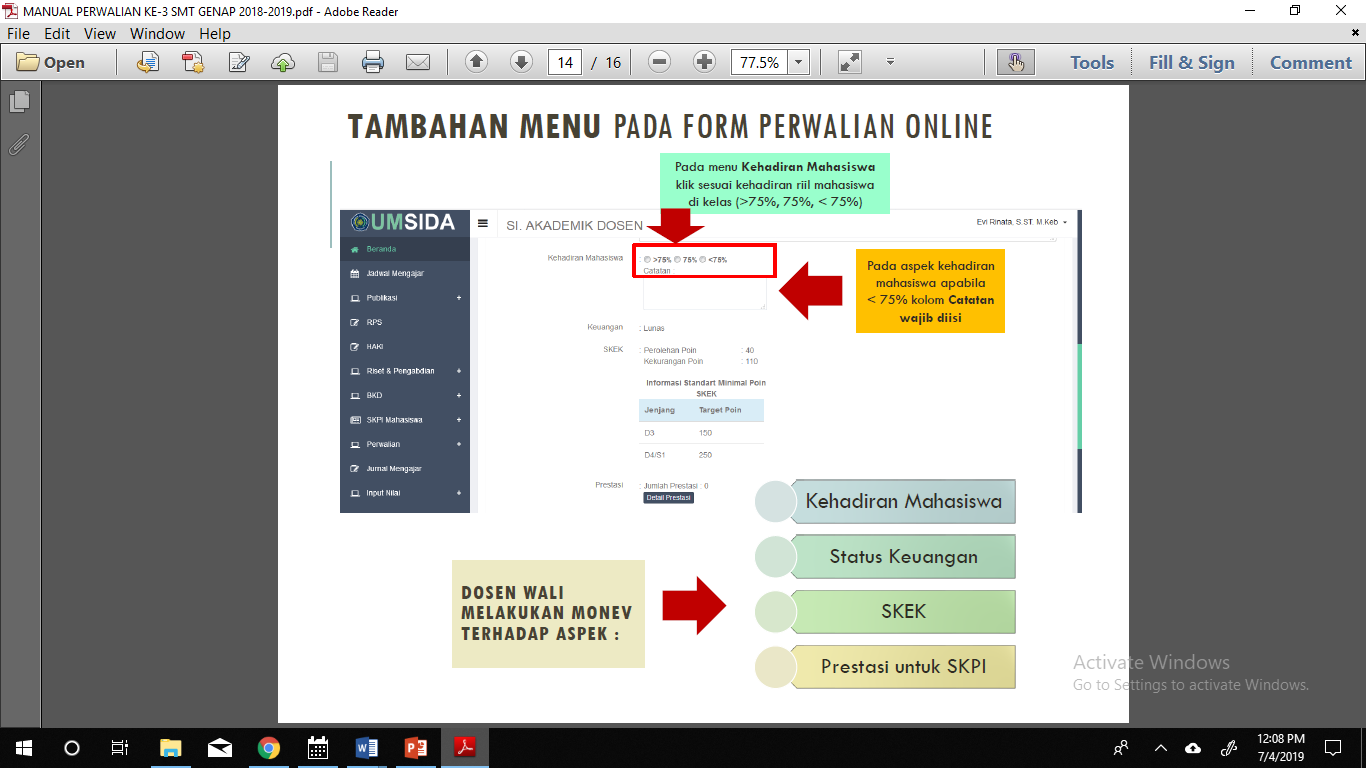 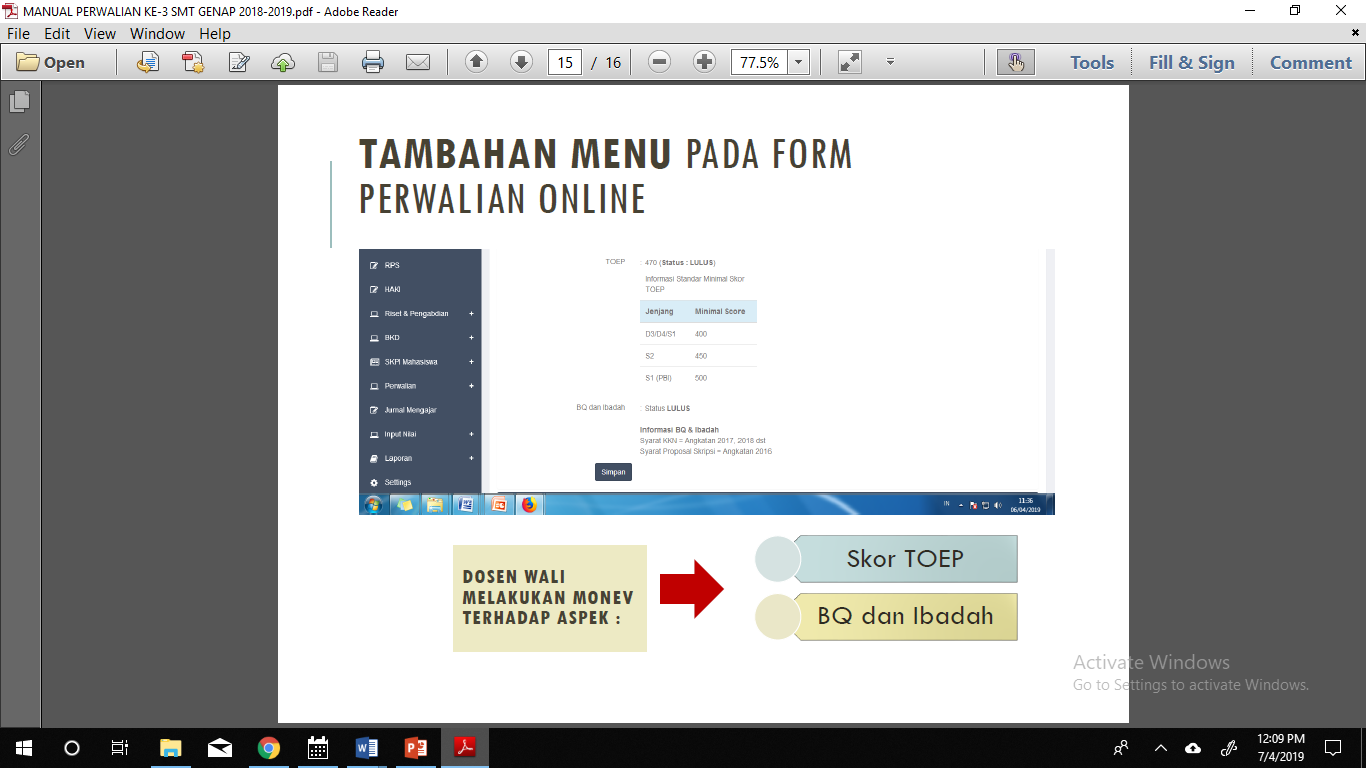 Update Tindak Lanjut Data Mahasiswa DO, Potensi DO dan Masih Bisa Lanjut Studi Tahun 2019
Sumber : Database Mahasiswa UMSIDA (diolah), Maret 2019
Rencana Tindak Lanjut Mahasiswa DO & Potensi DO
Untuk mahasiswa dengan status DO RTL langsung oleh Universitas (DA)  Sudah dilaksanakan, status sudah berubah menjadi “D” dan nama mhs tidak muncul di SIADO menu perwalian
Untuk mahasiswa potensi DO dan yg masih bisa lanjut RTL dilakukan oleh prodi  sudah ada umpan balik dan laporan lengkap telah dikirim
Persiapan UAS Semester Genap TA 2018/2019
Monev Dokumen Kurikulum
Dokumen Kurikulum Peninjauan 2019
Dokumen Kurikulum Peninjauan 
2011
2015 (Seluruh Prodi)
2017 (AP, IKOM)
2018 (FAI)
2019  (Seluruh Prodi)
Persiapan Penyusunan RPS
Terkait dengan RPS
Dokumen kurikulum ditingkat prodi harus fix dulu  saat ini belum seluruh prodi selesai dilakukan monev dokumen, beberapa yang sudah di monev masih banyak catatan
Struktur / organisasi mata kuliah urgent harus difinalisasi  keperluan koreksi & monev DA, input ke SIAKAD, distribusi dosen pengampu MK
Penyusunan RPS menggunakan template baku sesuai KPT 2016  File format RPS download di website https://akademik.umsida.ac.id/
Terkait dengan RPS
Lokakarya penyusunan RPS dilakukan secara mandiri oleh Prodi dibawah koordinasi Kaprodi dan dilakukan Monev oleh DA
Dokumen RPS nantinya diarsip secara hard dan soft (RPS Online)  untuk keperluan dokumen/administrasi penjaminan mutu internal (AMAI) maupun eksternal (Akreditasi)  seluruh dokumen harus sudah terverifikasi dan tervalidasi / Verval oleh UJM/GJM & Kaprodi
Rencana Verval Transkrip Akademik
Hasil evaluasi selama ini : 
Belum ada tindak lanjut dari prodi setelah prodi melakukan pengecekan transkrip sementara  data tidak segera diserahkan ke DA
Penyerahan dokumen transkrip masih manual  ada catatan/highlight pada dokumen 
Rencana Tindak Lanjut :
Penyusunan time line verval transkrip oleh DA. 
Standar verval ditentukan oleh DA
Untuk mahasiswa angkatan 2016  dimulai sejak semester 7 TA 2019/2020
Persiapan Wisuda XXXIV [Okt 2019]
Persiapan Wisuda Oktober 2019
Surat Edaran Yudisium & Wisuda 
Proyeksi peserta wisuda berdasarkan data KRS Skripsi di semester genap TA 2018/2019 (file akan dikirim ke email Fak/Prodi)
Perhatikan batas waktu kelulusan/SK Yudisium ( SK maksimal per tanggal 31 Agustus 2019)  lewat dari tanggal ini maka dianggap tidak lulus tepat waktu dengan konsekuensi membayar uang tunggu
Penentuan syarat-syarat Yudisium, batas akhir ujian skripsi, revisi, pengumpulan berkas ke Perpus s/d pendaftaran Yudisium
INTEGRASI SIM WISUDA, SIM PERPUS, SIM KEUANGAN
Maksimal uang tunggu 2 bulan                     (Sept – Okt) @ Rp 100.000 =                        Rp 200.000 + Biaya Herreg Rp 250.000 =   Rp 450.000
Start pemberlakuan uang tunggu per             1 Sept 2019
Batas akhir penetapan SK  Yudisium Gel I  ketentuan sebagai lulusan tepat waktu
Pemberlakuan uang tunggu
WISUDA
Pembukaan Pendaftaran Wisuda Online
Penutupan Pendaftaran Wisuda
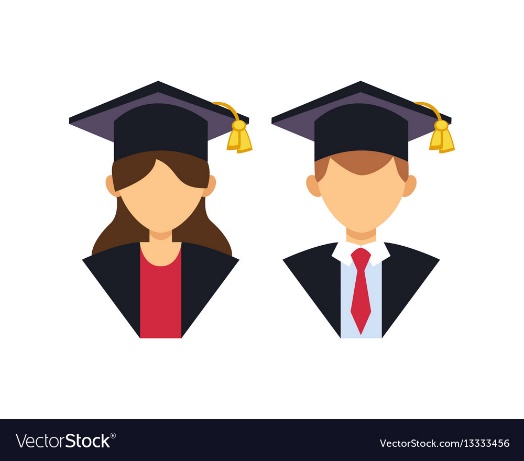 Tagihan uang tunggu di DKB akan berhenti jika mahasiswa telah upload fulltext ke Perpus
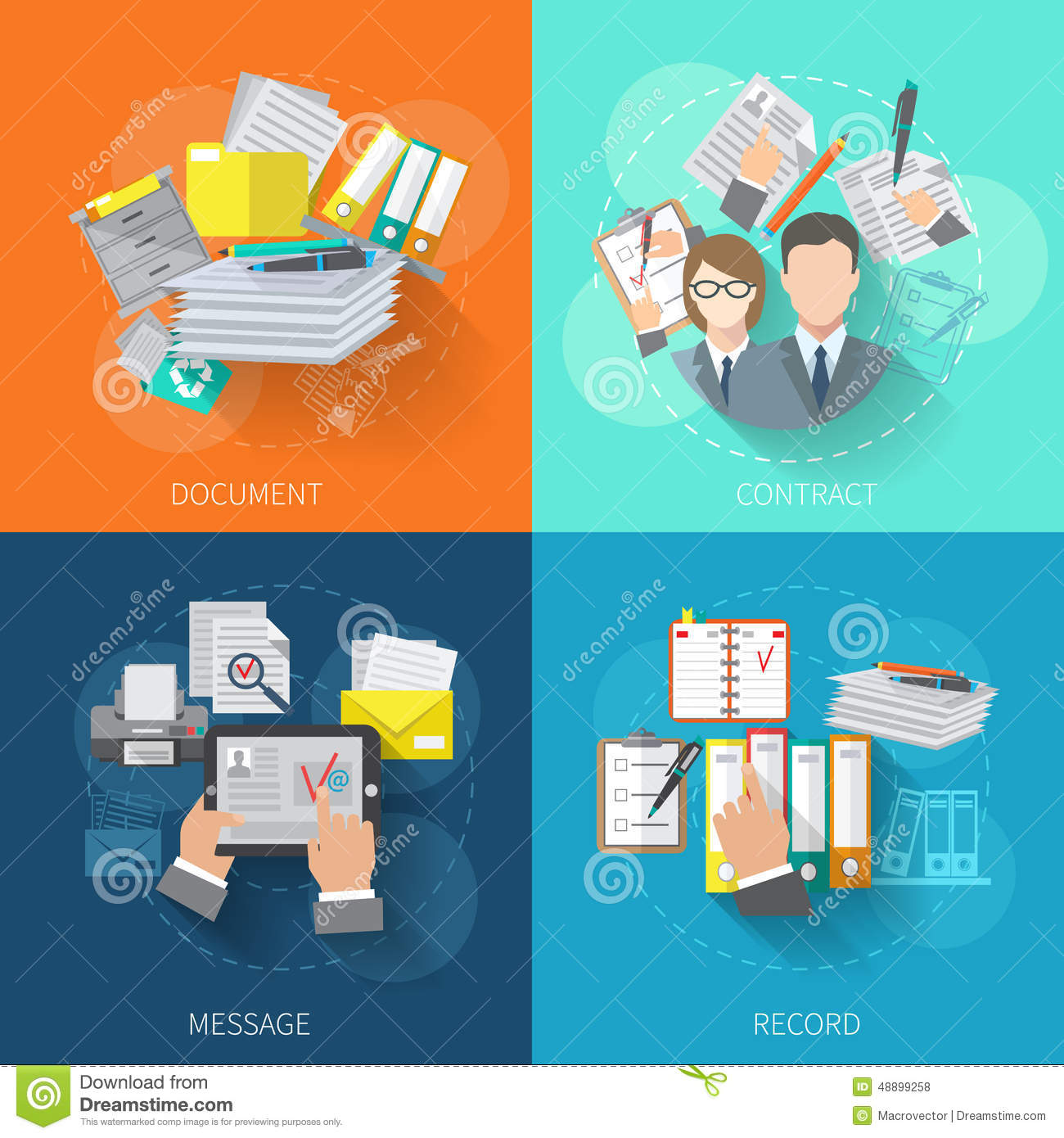 Rencana Wisuda 19 & 20 Oktober 2019
Persyaratan Yudisium Fakultas
Telah menyelesaikan ujian skripsi/tugas akhir/thesis
Bebas administrasi keuangan 
Bebas administrasi laboratorium*)
Bebas peminjaman perpustakaan
Menyerahkan berkas dan soft copy (CD) skripsi/tugas akhir/thesis ke Fakultas
Menyerahkan transkrip akademik terbaru ke Fakultas
Telah upload full text TA/skripsi/thesis ke Perpustakaan
Translate abstrak skripsi/ta/thesis 
melalui sim
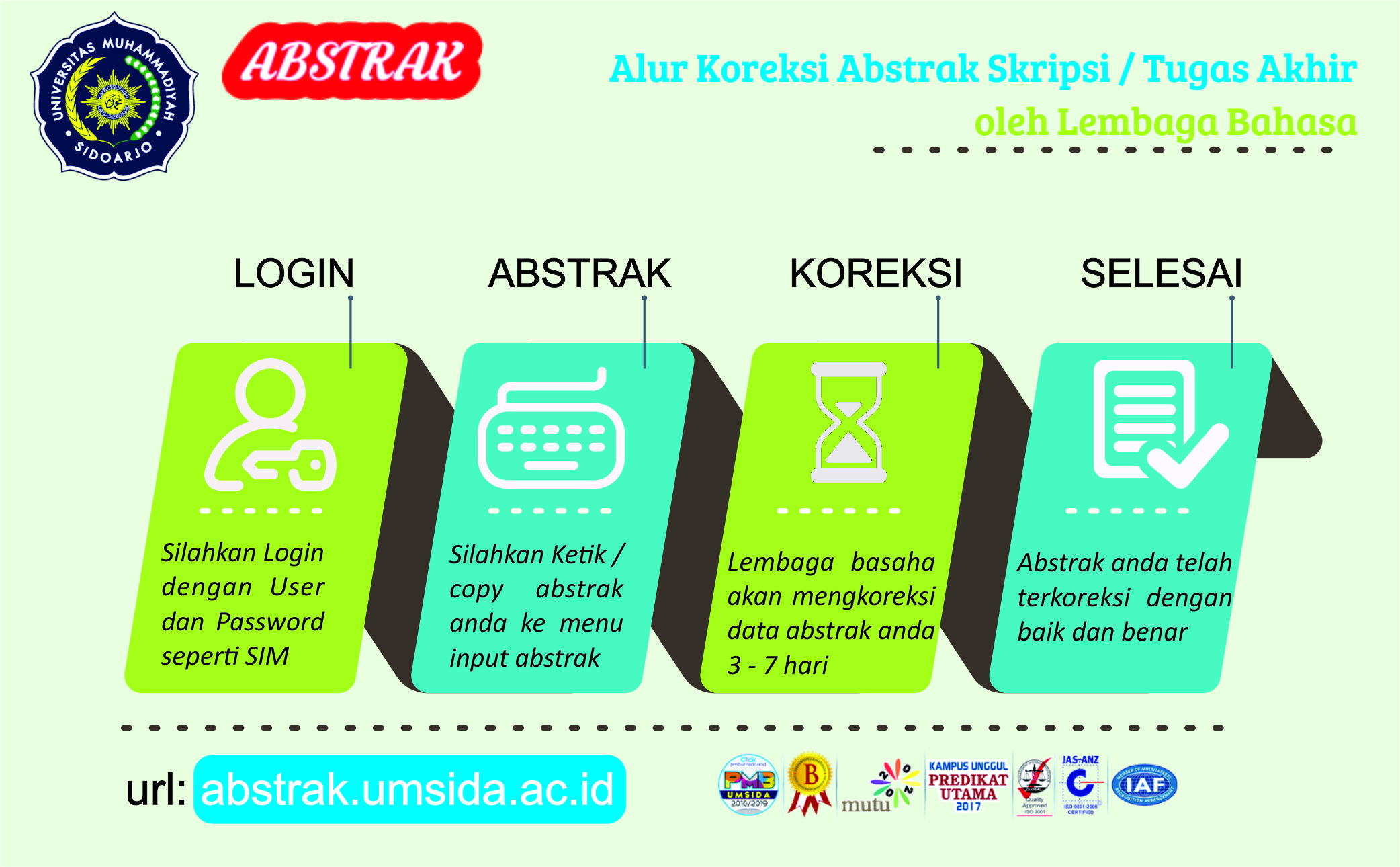 Unggah mandiri fulltext tugas akhir/skripsi/thesis dan artikel ilmiah melalui sim mahasiswa
Mulai dengan masuk ke :
http://sim.umsida.ac.id/
1
2
Alur pendaftaran wisuda
5
Langkah
Perpus 
DKB 
Bank
Daftar Online
Validasi ke Panitia
Terdaftar sebagai peserta wisuda
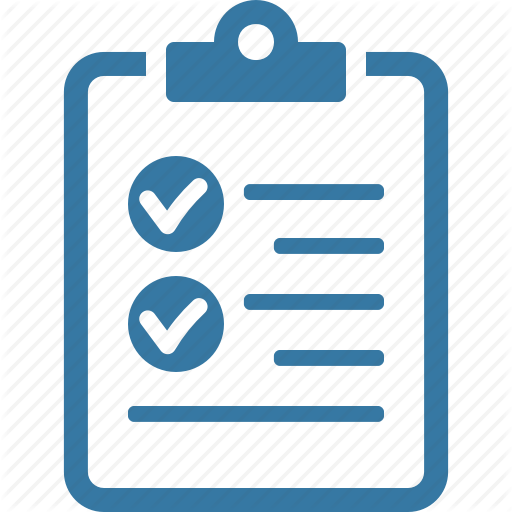 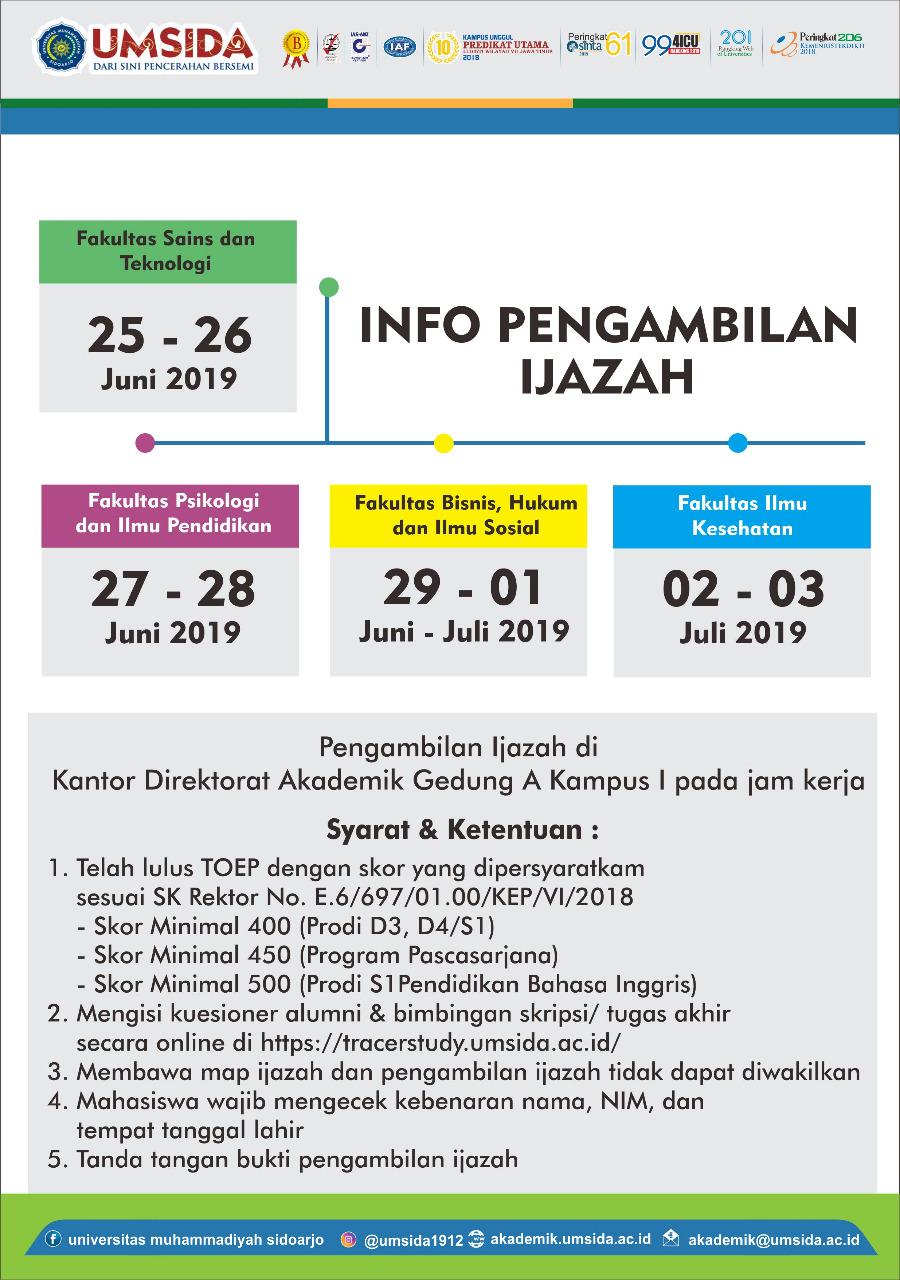